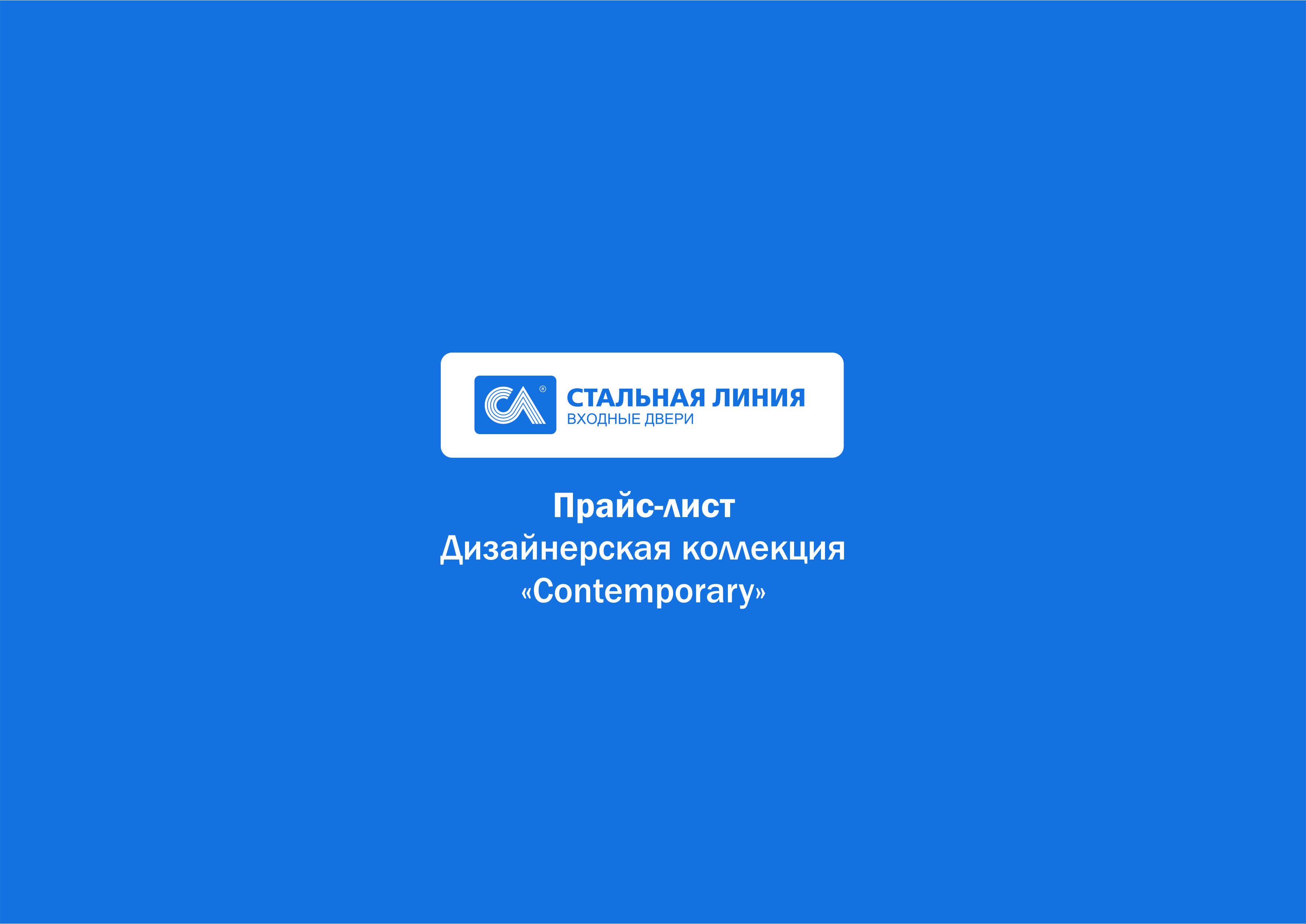 1
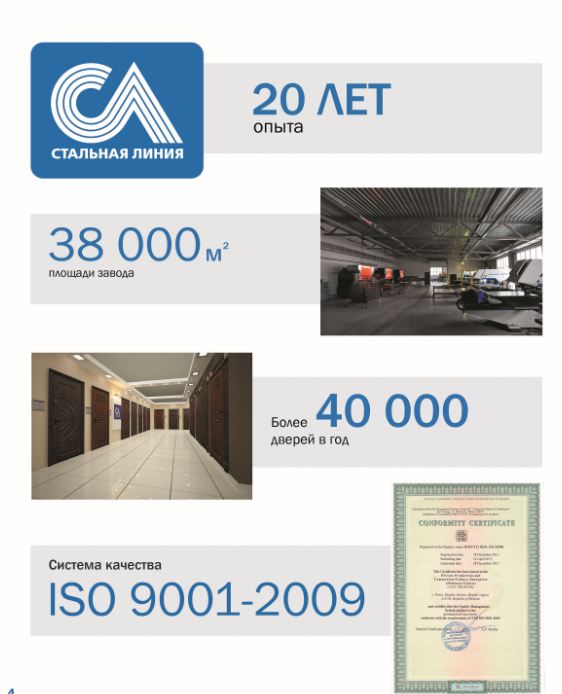 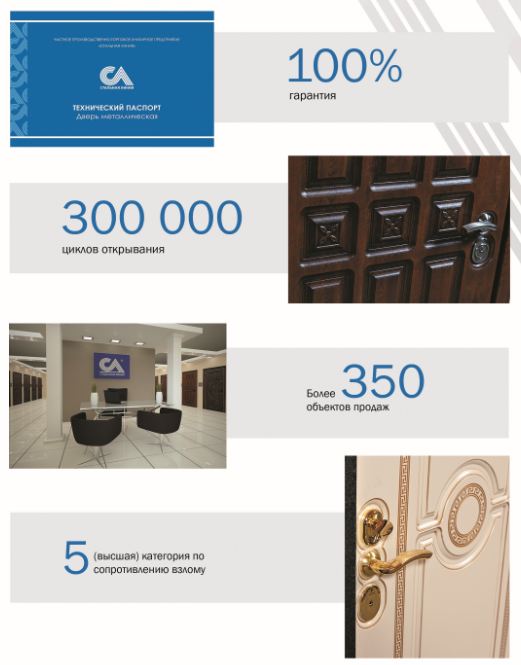 2
Серия 100
Дизайнерская коллекция


Contemporary
3
Дизайнерская коллекция
Contemporary
Серия 100
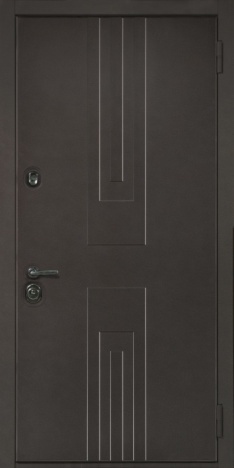 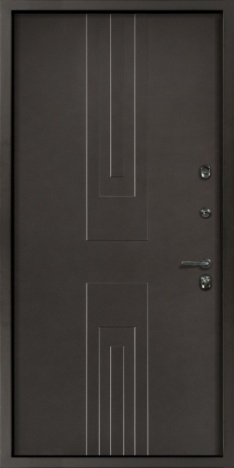 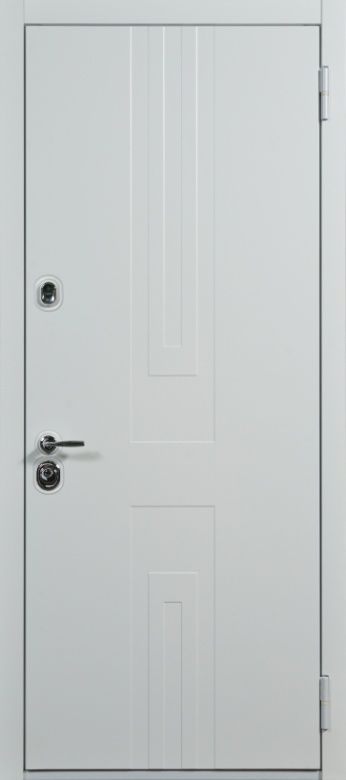 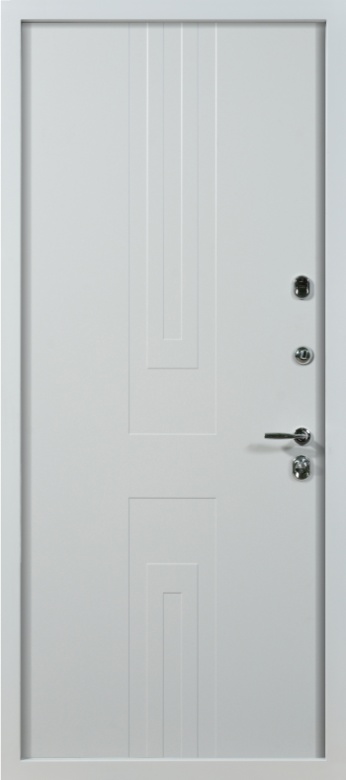 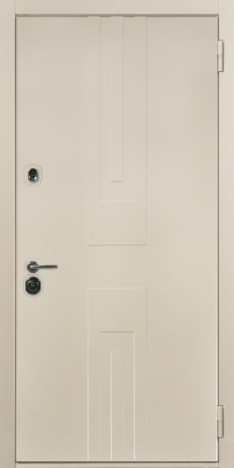 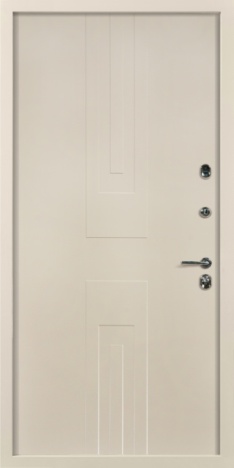 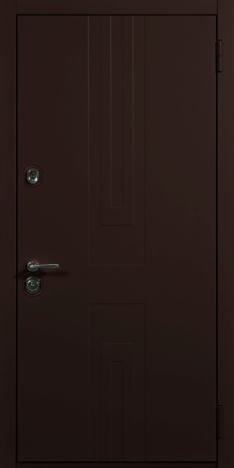 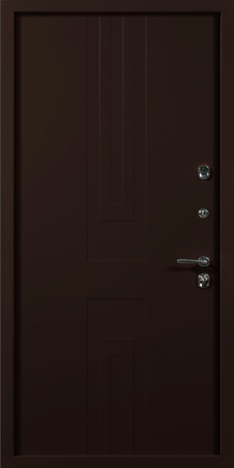 4
Дизайнерская коллекция
Contemporary
Серия 100
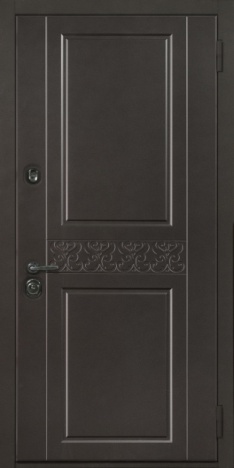 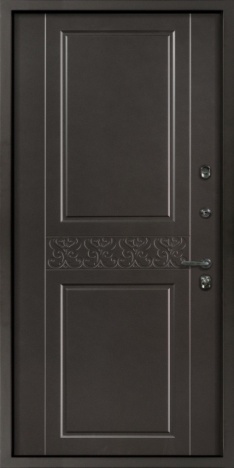 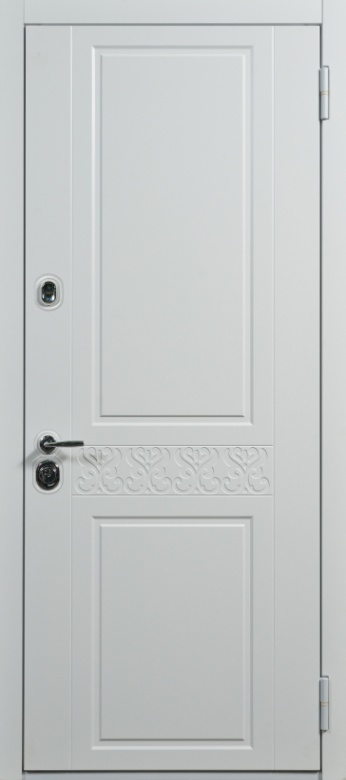 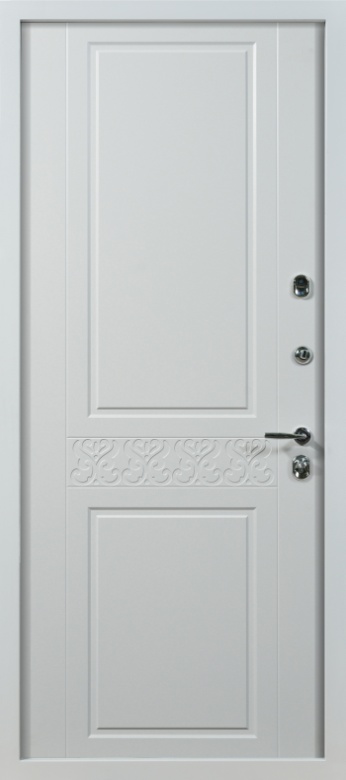 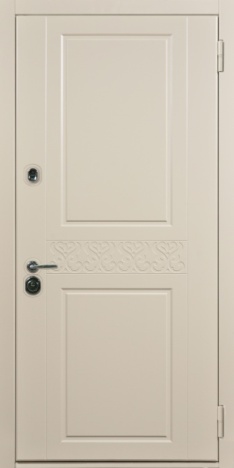 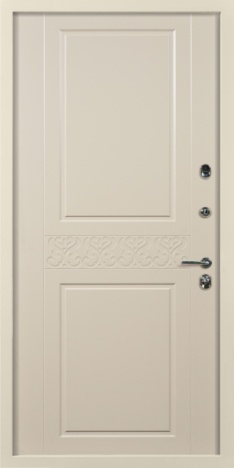 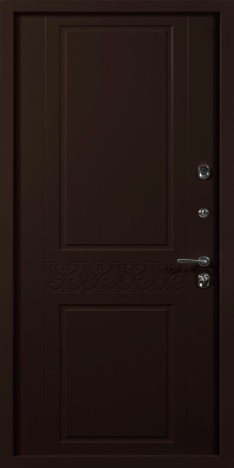 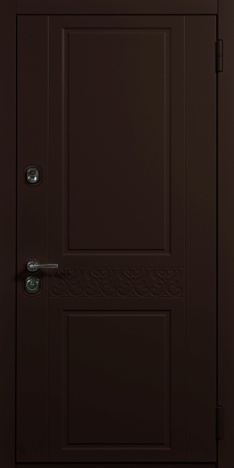 5
Дизайнерская коллекция
Contemporary
Серия 100
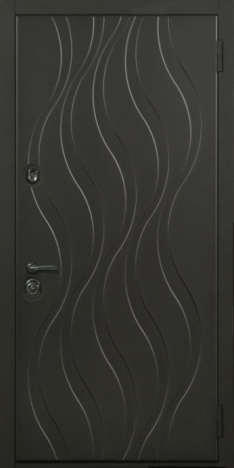 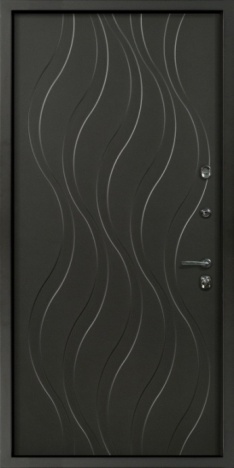 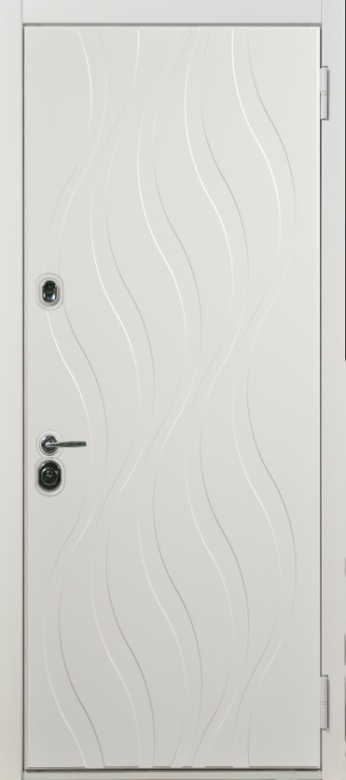 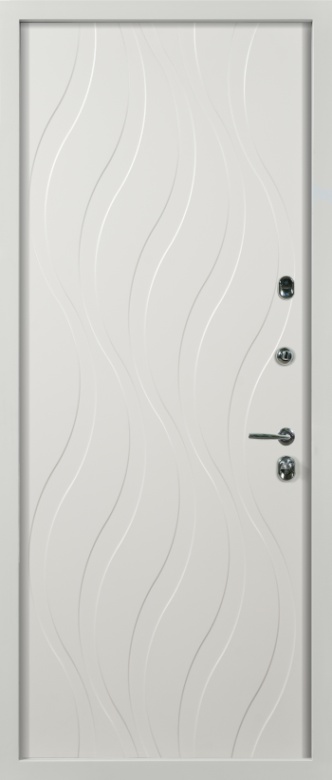 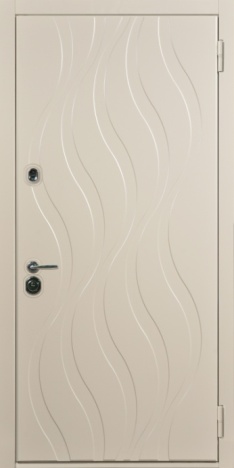 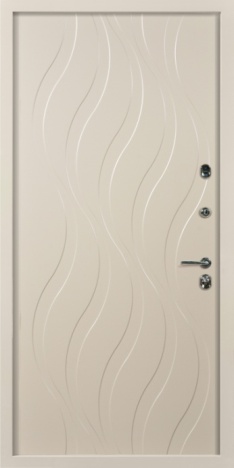 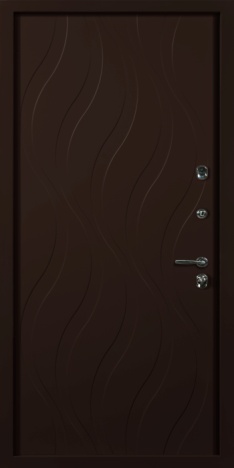 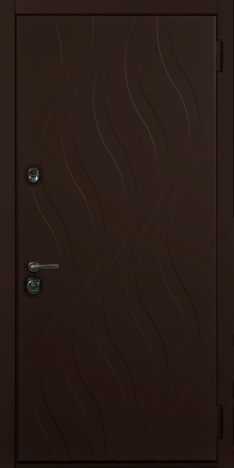 6
Дизайнерская коллекция
Contemporary
Серия 100
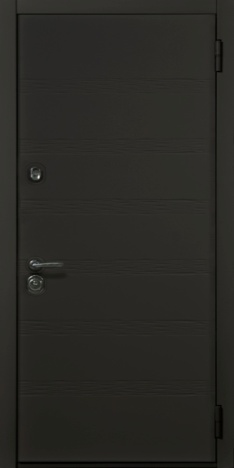 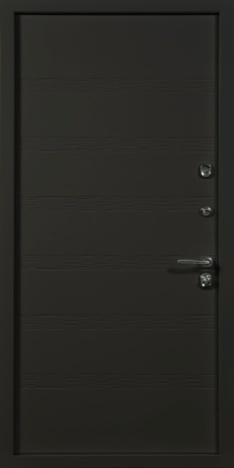 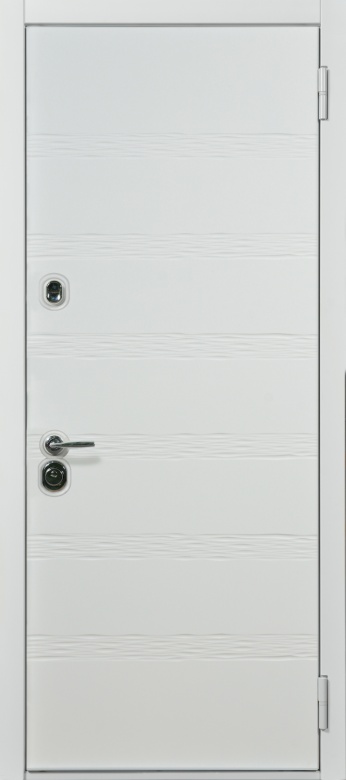 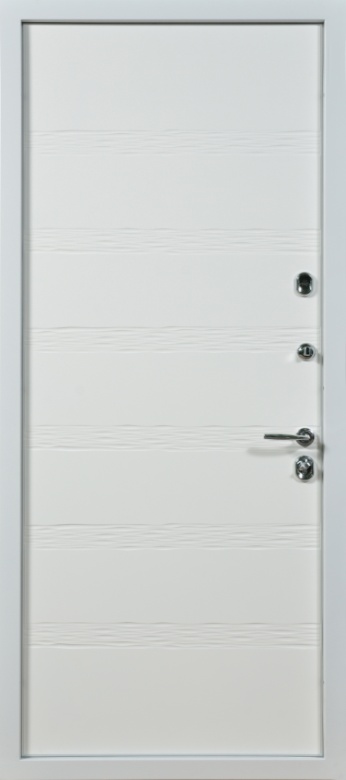 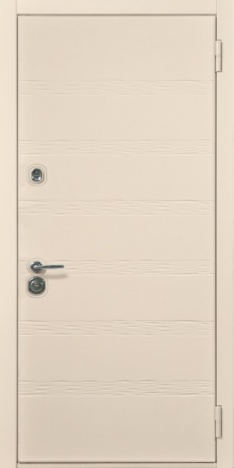 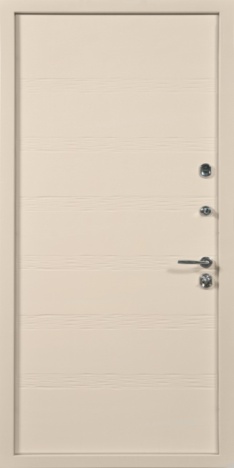 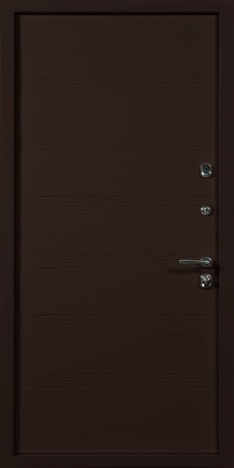 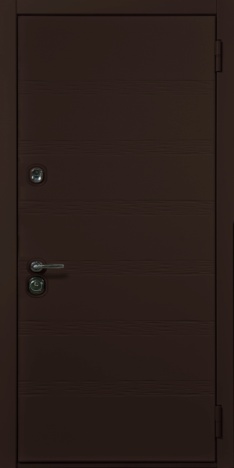 7
Дизайнерская коллекция
Contemporary
Серия 100
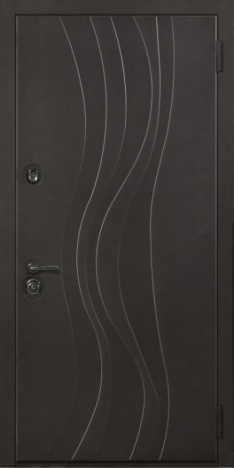 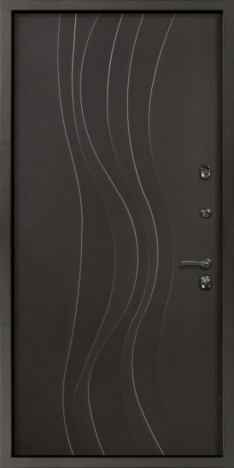 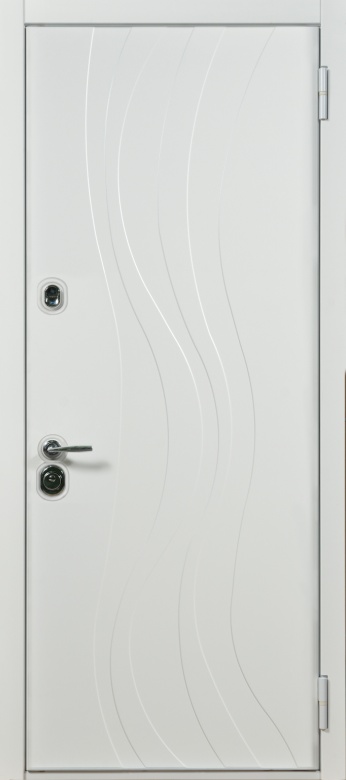 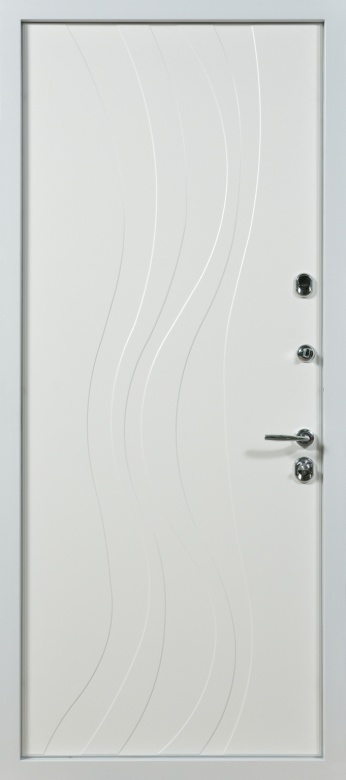 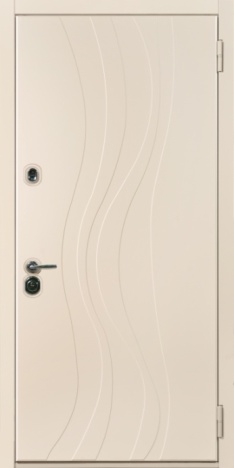 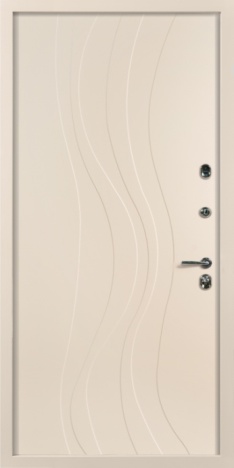 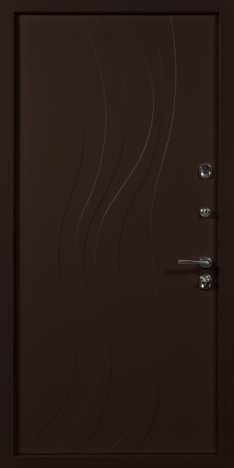 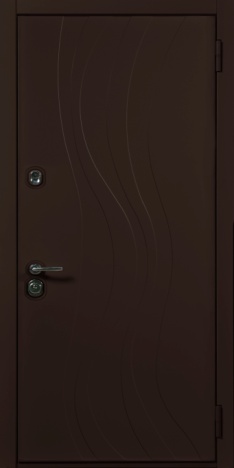 8
Дизайнерская коллекция
Contemporary
Серия 100
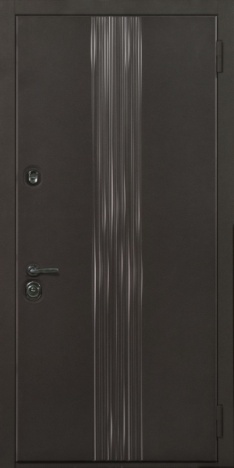 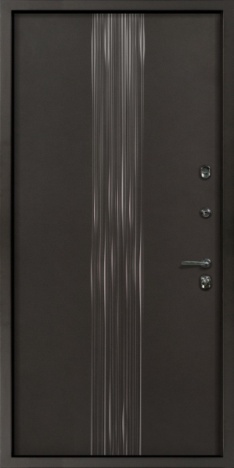 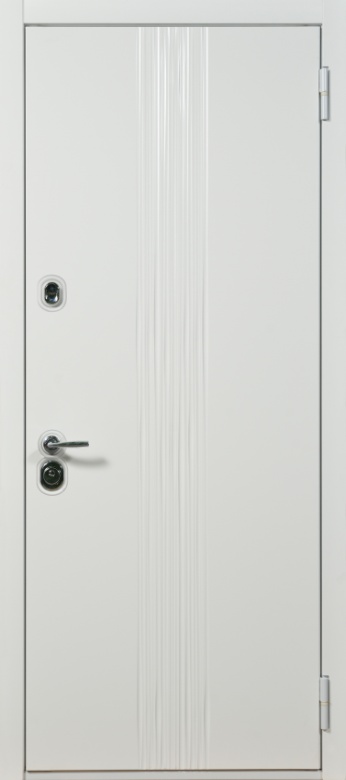 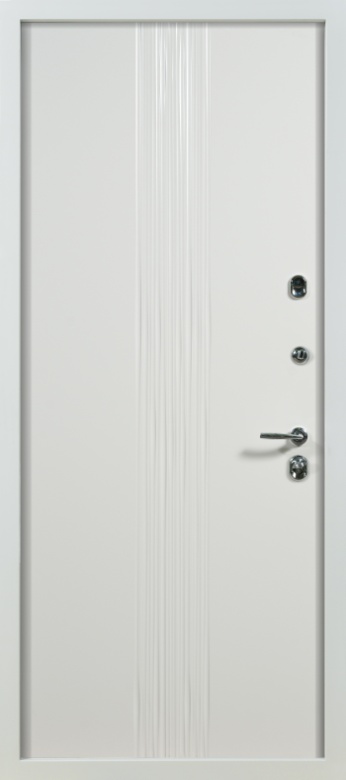 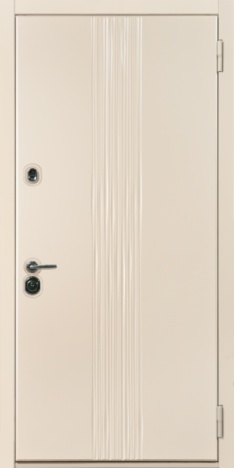 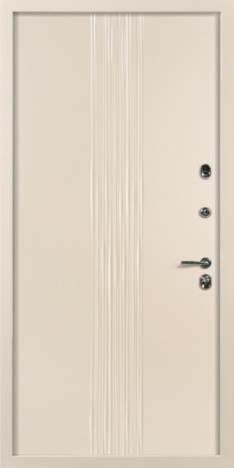 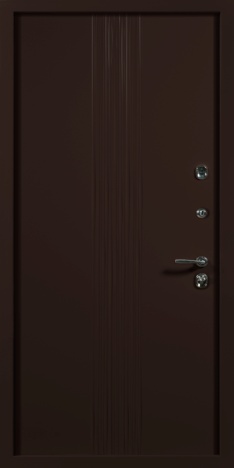 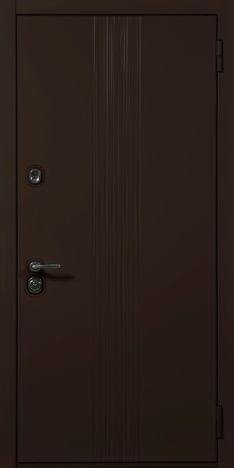 9
Дизайнерская коллекция
Contemporary
Серия 100
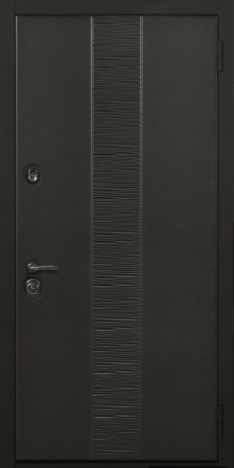 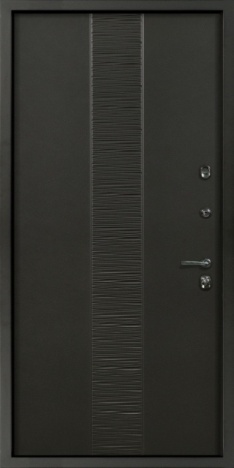 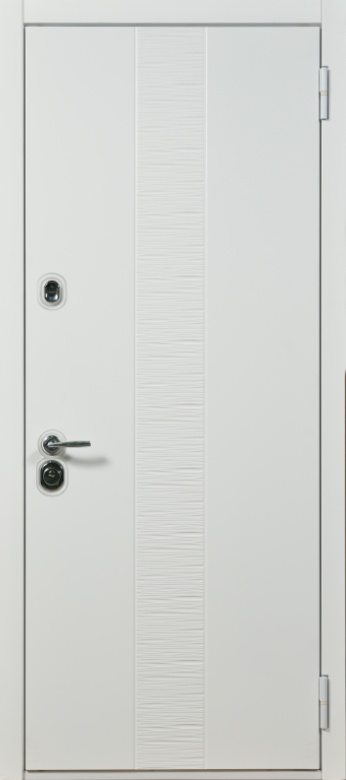 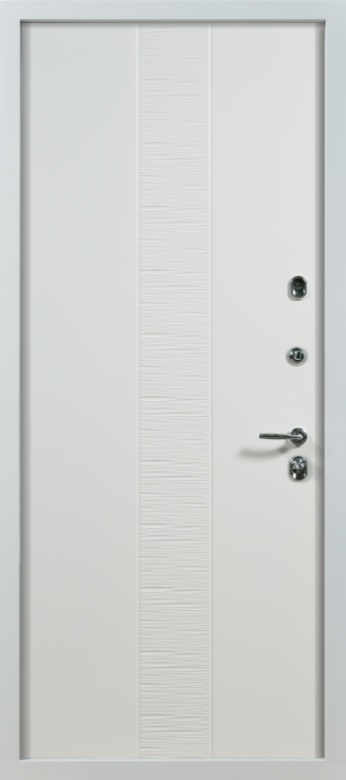 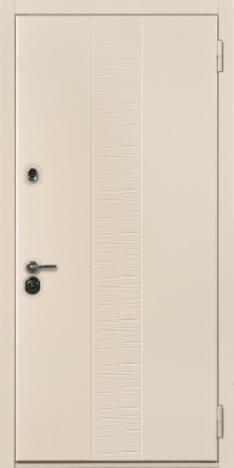 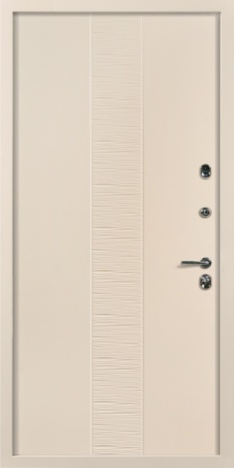 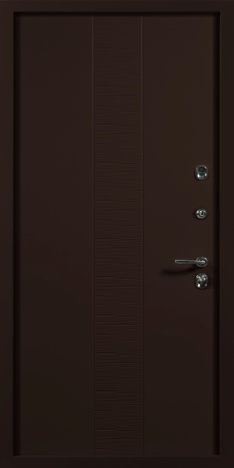 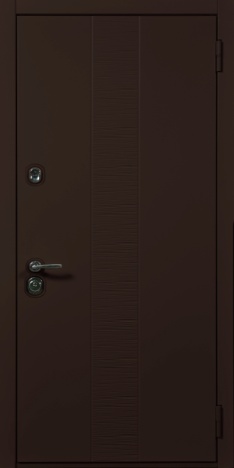 10
Дизайнерская коллекция
Contemporary
Серия 100
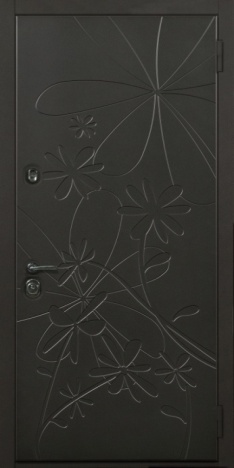 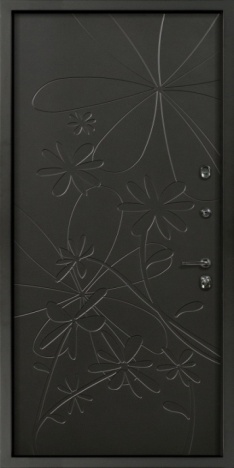 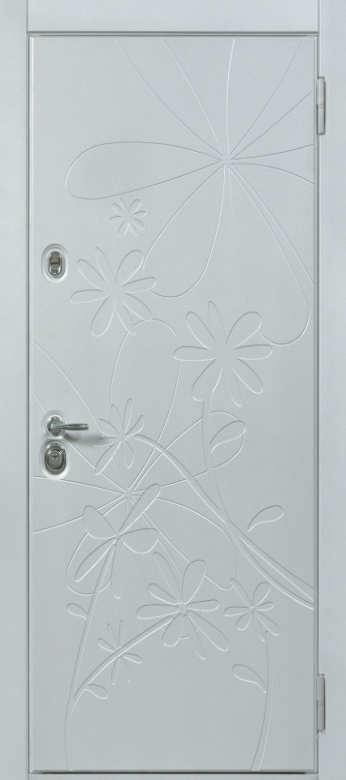 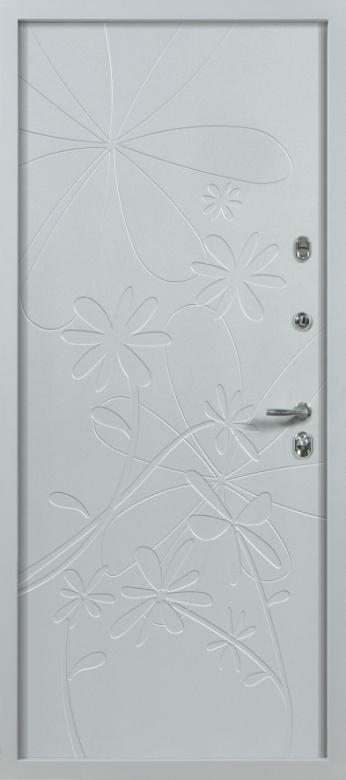 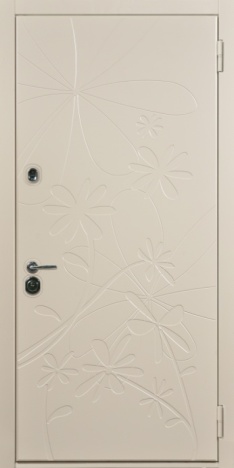 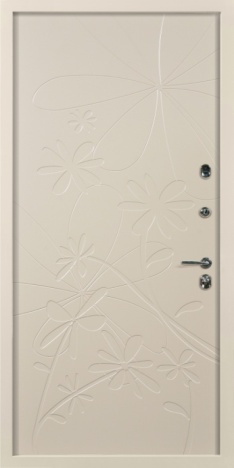 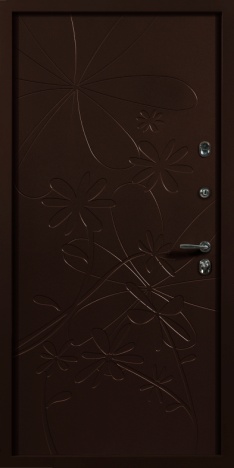 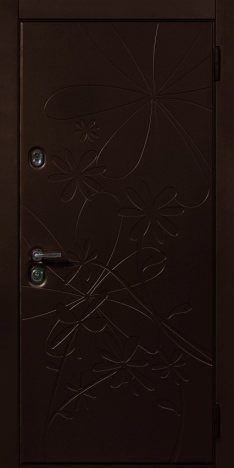 11
Дизайнерская коллекция
Contemporary
Серия 100
Информация для индивидуального заказа
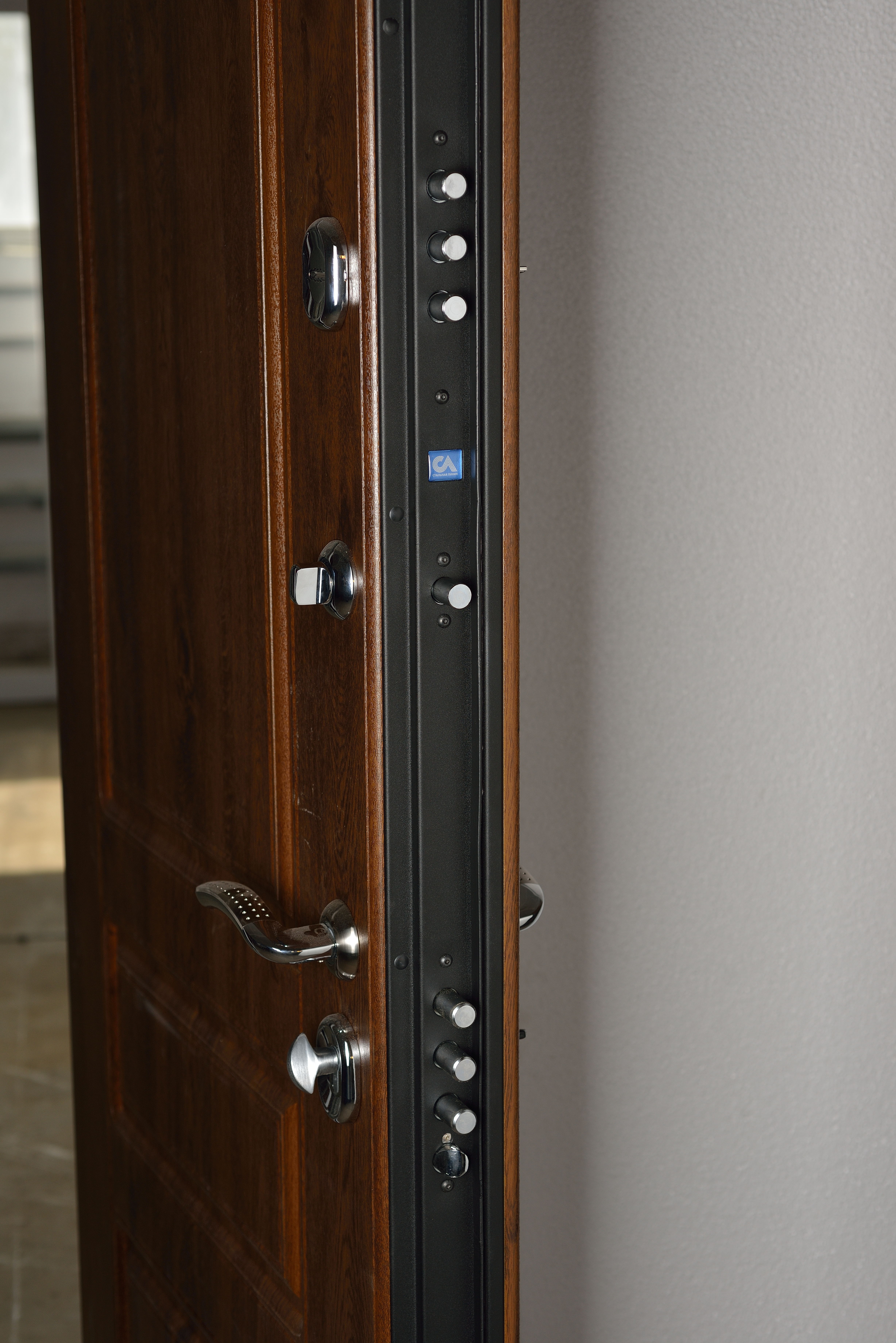 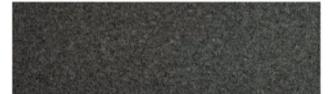 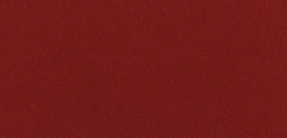 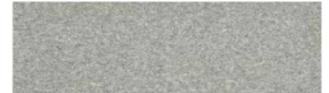 Муар черный RAL  9005
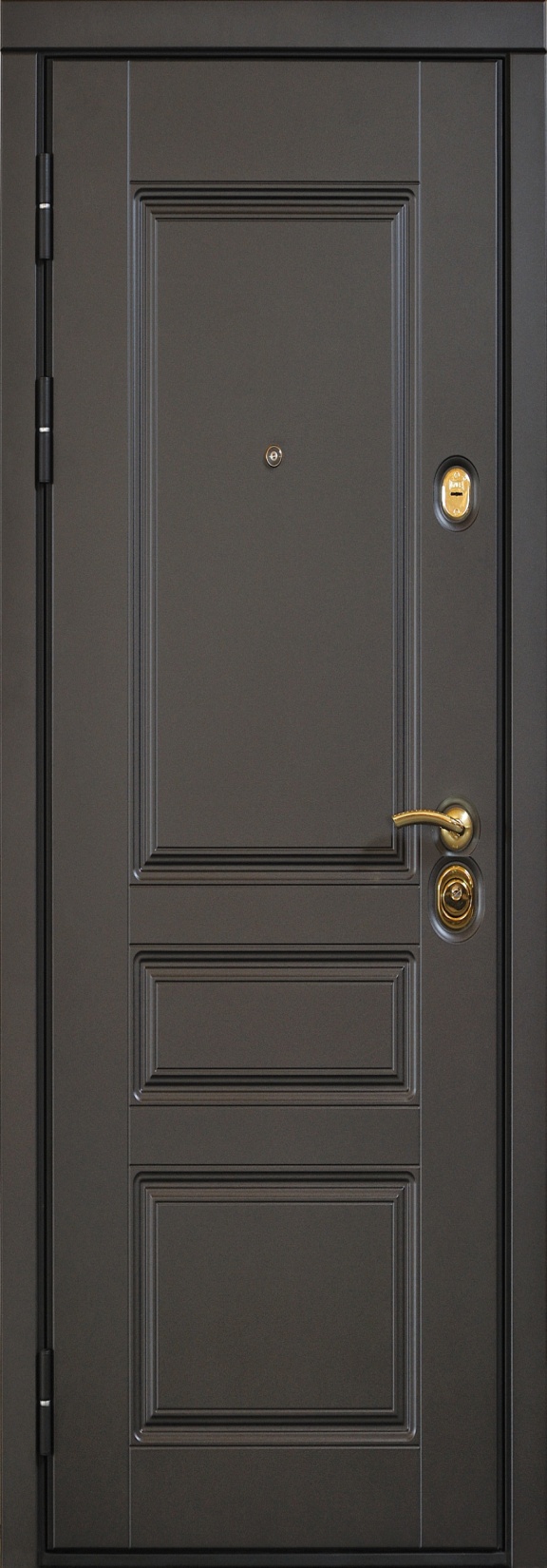 Серебро RAL 9023
Черно-серый RAL 7021
Марсала RAL 3032
Муар антрацит RAL 7016
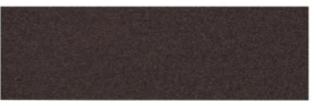 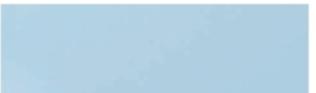 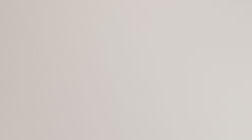 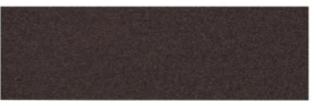 Основные цвета полимерных красок 
по металлу
Цветовые решения для MDF-панелей
Серый RAL 7044
Коричневый RAL 8017
Небесный  RAL 5024
Муар коричневый RAL 8019
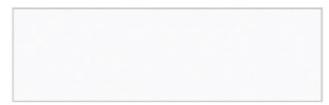 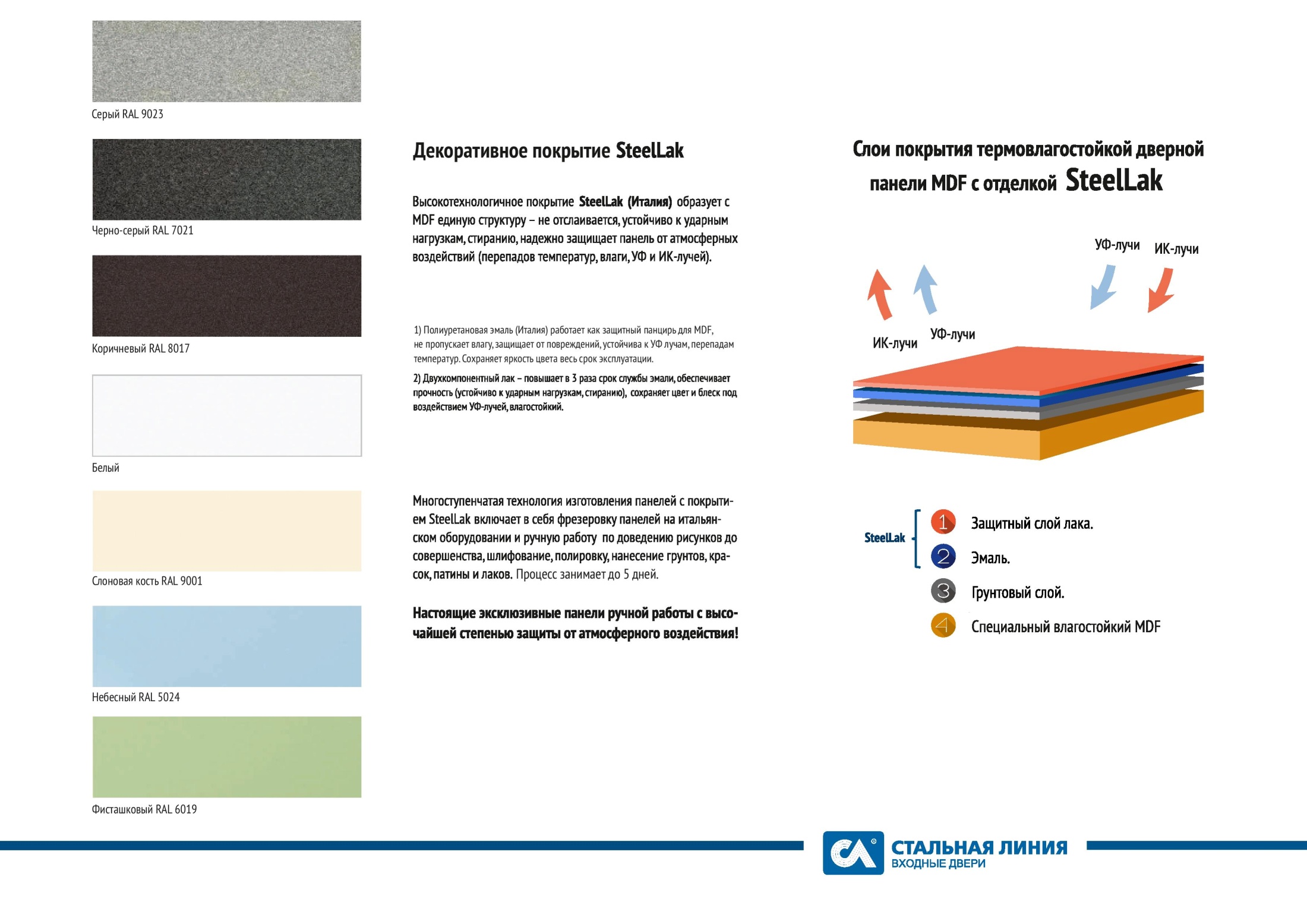 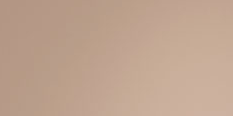 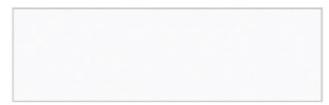 Капучино RAL 1019
Фисташковый RAL 6019
Белый  RAL 9003
Муар белый RAL 9003
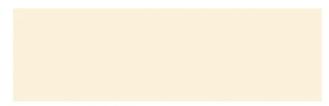 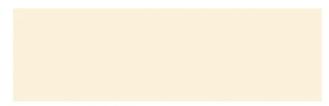 Возможна окраска в любой цвет RAL (цвет заказчика) по согласованию
Слоновая кость RAL 9001
Муар слоновая кость RAL 1013
Накладки на петли в цвет фурнитуры
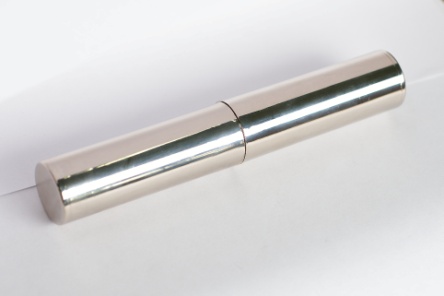 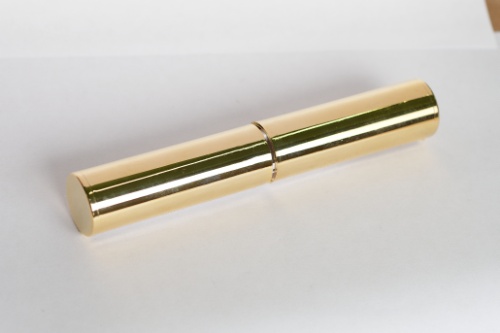 12
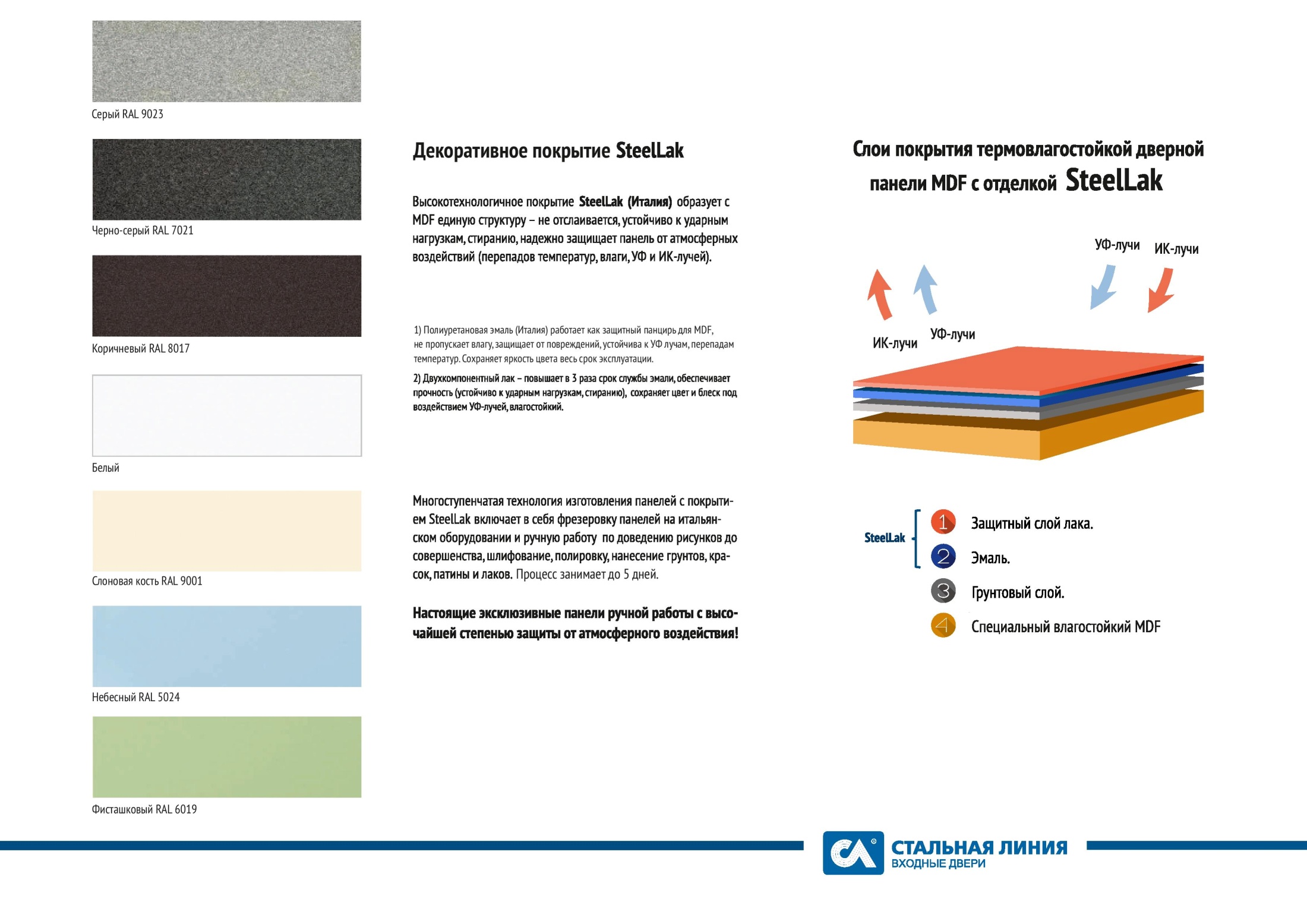 13